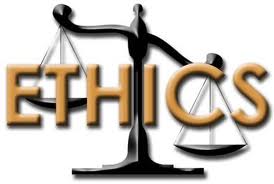 WORK ETHICS
By
Prof. Parul Rishi, PhD, Psychology
Faculty of HRM, IIFM, Bhopal
(Ministry of Environment Forest and Climate Change, 
Government of India)
3/29/2016
Ethics  in Management
1
Ethical Framework-
Three fundamental Laws
FIRST-  Universe is one and human being are the part of one GOD.(Ethical Universalism)
SECOND- Law of Karma (What you sow is what you reap.)
THIRD- Divine Paradox ( In a war between good and  evil, in the beginning good might appear weaker but ultimately, victory is of good.
DEV  vs. DANAV
The  Progression of  Indian mythology Trio for Ethical Development
Some Questions ???
What is Ethical Behaviour?

From where these ethics come??

Who tells you to be ethical??

Why you accept or deny their advice?
3/29/2016
Ethics  in Management
5
What is Ethical Behaviour?
Era of Transparency
Conforming to policies, rules, regulations, code of conduct
Individual values  are the basis of work ethics
High work ethics lead to responsible governance
Where are ethics?
3/29/2016
Ethics  in Management
7
Who makes us Ethical or Otherwise?
3/29/2016
Ethics  in Management
8
Individual Characteristics Affecting Ethical Behaviors
Values
Basic convictions about what is right or wrong on a broad range of issues
Values vs. Morals vs. Ethics
The terms "values," "morals" and "ethics, operate at  three normative levels:

Values- defined by oneself,
Morals- by society 
Ethics- organization or by subgroups of society. 

The philosophy behind all the three is to distinguish between right and wrong.
10
World of Values
Ethics
Values
11
Values in Conflict?
STATED VALUES: The values  stated  in written documents  like Bangalore principles of Judicial Conduct or Nolan principles      	         	               
   OPERATIONAL VALUES: The values  that actually drive  judicial decisions.  

		Many times  there a disconnect between the two  while taking decisions.

Why this disconnect???
12
Many times we do not know that we are doing something unethical Who will tell you that you are doing something unethical??The answer is__
3/29/2016
Ethics  in Management
13
Ask your self!If you feel a minutest fear in your mind that what will happen if someone knows about it that it is done with some wrong intention? Don’t do it considering it as the voice of your conscience to save you.This is the best check to test whether a behaviour is ethical or not
3/29/2016
Ethics  in Management
14
India's ranking on global corruption
According to the Corruption Perception Index (CPI) report by Transparency International India (TII), "the India's rank move up to 85 in 2014 from 94 in 2013“ out of 175 nations.
Denmark  as the least corrupt country
China moved to 100th place, down from 80th last year, while Pakistan and Nepal were at 126th position. 
Bangladesh was 145th and Bhutan 30th in ranking. 
Sri Lanka was ranked 85th with India. Afghanistan was at a bleak 172.
Threats to Morality –
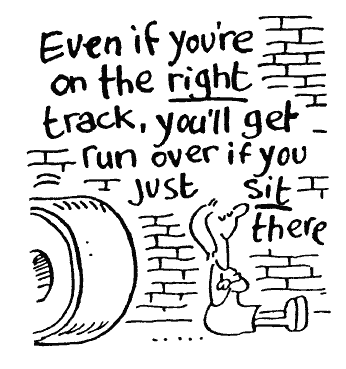 External Pressures to threat or benefit, Humanitarian concerns, Attitudes and biases…
Why it is difficult to be ethical??
Myth vs.Reality  of Ethics
It is easy to be ethical. 
	-Smell Test. If something stinks, don’t do it.
	- Consequential  Framework
	 (Consequence –Benefit/Harm to society)
	- Deontological Framework
	(Justice, rights and virtue with emphasis on integrity of actor)

	Ex- Child Labour and prostitution in developing countries
	       Case on Ban on Bar dance in Mumbai and later on lifting it. (The controversial law banning dance bars in Maharashtra, which provided employment to thousands of women, was put on hold by the Supreme Court )2015.
Myth vs.Reality
Unethical Behaviour is simply the result of bad apples
Ethics in government can be managed through  Ethical Codes
Ethical behavior is linked to Ethical Leadership
People are less ethical than they used to be
Dots Puzzle – Connect all the nine dots with your pen in four consecutive lines without lifting your pen.
Instructions
Join all the 9 dots
With 4 straight lines
Without lifting the pen
No dot should be left unconnected
Dots Puzzle- Solution
Learning from 9 Dot Puzzle
All dots in government are not so simple to connect.
Some  issues challenge our mental capacity in order to take right decision.
We have to go beyond logical sequence of events to adopt out of box thinking.
See beyond what your eyes can see
Listen beyond what your ears can hear
Feel beyond  what your mind  says
Move from Logical to lateral thinking
THE ROAD NOT TAKEN
Why should government  Act Ethically?
To protect its own interest;
 To protect the interests of the  community as a whole so that the public will have trust in it;
 To keep its commitment to society to act ethically;
 To meet  public expectations;
To prevent harm to the general public;
Principles of Personal Ethics
Concern and respect for the autonomy of others.
 Honesty and the willingness to comply with the law.
Fairness and the ability not to take undue advantage of others.
Benevolence and preventing harm to any creature.
Ethical Dilemmas
Government officials confront real  ethical dilemmas
Ethical dilemmas are situations in which none of the available alternatives seems ethically acceptable to  take a decision.

The ethical obligations of  taking any decision keeping in mind   human rights, corruption, environment and societal concerns.
Information Access
Mr. X, a data analyst for an office, is working after normal working  hours to finish an important project. He realizes that he is missing data that had been sent to his coworker Mr. Y. Mr. X had inadvertently observed Mr. Y typing his password several days ago and decides to log into his computer and resend the data to himself. Upon doing so, he sees an open email regarding  leaking of tender information to a particular party over the last several days . All employees of  any organization are strictly forbidden to engage in leaking of tender information to any outsider . Mr. X knows he should report this but would have to admit to violating the company’s information technology regulations by logging into Mr. Y’s computer. If he warns Mr. Y to stop his action, he would also have to reveal the source of his information. What does Mr. X do in this situation?
3/29/2016
Ethics  in Management
27
Ethical and Unethical  Decision Making
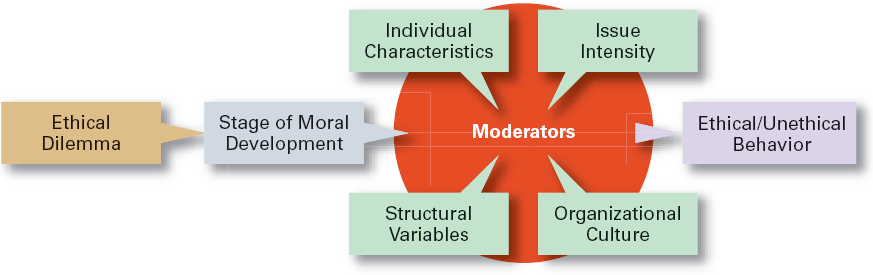 What Narayan Murti Says for  Ethics?
Rigid
VALUES
STANDARDS
Rules &Procedures
Flexible
REALITY    IS    REVERSE
Components of Personality
Sigmund Freud

ID
EGO
SUPER EGO
Individual Characteristics
Personality Variables
Ego strength
A personality measure of the strength of a person’s convictions(Will Power)
Locus of Control
A personality attribute that measures the degree to which people believe they control their own life.
Internal locus: the belief that you control your destiny.
External locus: the belief that what happens to you is due to luck or chance.
5–31
Moral Development
Moral development  is the gradual development of an individual’s concept of right or wrong, conscience, religious values, social attitudes and behaviour.
Three  Categories  of Morality
Moral
Ethical and moral principles
Immoral
Intentionally Amoral vs
Unintentionally Amoral
Amoral
Levels of Moral Development
3/29/2016
Ethics  in Management
34
Stages of Moral Development
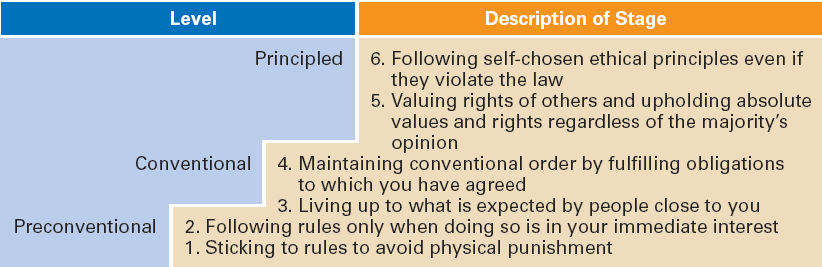 © 2007 Prentice Hall, Inc. All rights reserved.
5–35
Stage 1: Fear of Punishment
Not law or justice, but cost to me

Conscience = self-protection
36
Stage 2: Profit
Minimize the pain; maximize the pleasure
Right behavior means acting in one's own best interests. 
Conscience = cunning
37
Level Two: The Conventional Level
Description: 
	A person’s moral reasoning involves maintaining the expectations of one’s family, peer group, or nation for one’s own sake regardless of the immediate consequences, and a desire to respect, maintain, support, and justify the existing social order.
38
Stage 3: Group Loyalty
Obligation to ones family,organization etc.
One earns acceptance by being “nice.”
Conscience = loyalty
39
Stage 4: Law and Order
Without laws, society would be chaos
Right behavior consists of doing one’s duty and respecting authority.
Flaws in the system are due to the failure of individuals who do not obey the system.
Conscience = good citizenship
40
Level Three: Post Conventional Level-Internalized-Truth-Centered
A person reasons according to moral values and principles which are valid and applicable apart from the authority of the groups.
	Moral reasoning reflects universal principles, and is based on internalized norms.
41
Moral Development
Research Conclusions:
People proceed through the stages of moral development sequentially.
There is no guarantee of continued moral development.
Myth: Most adults are in principled stage (“good corporate citizen”).
It is quite possible for a human being to physically mature but not morally mature.
5–42
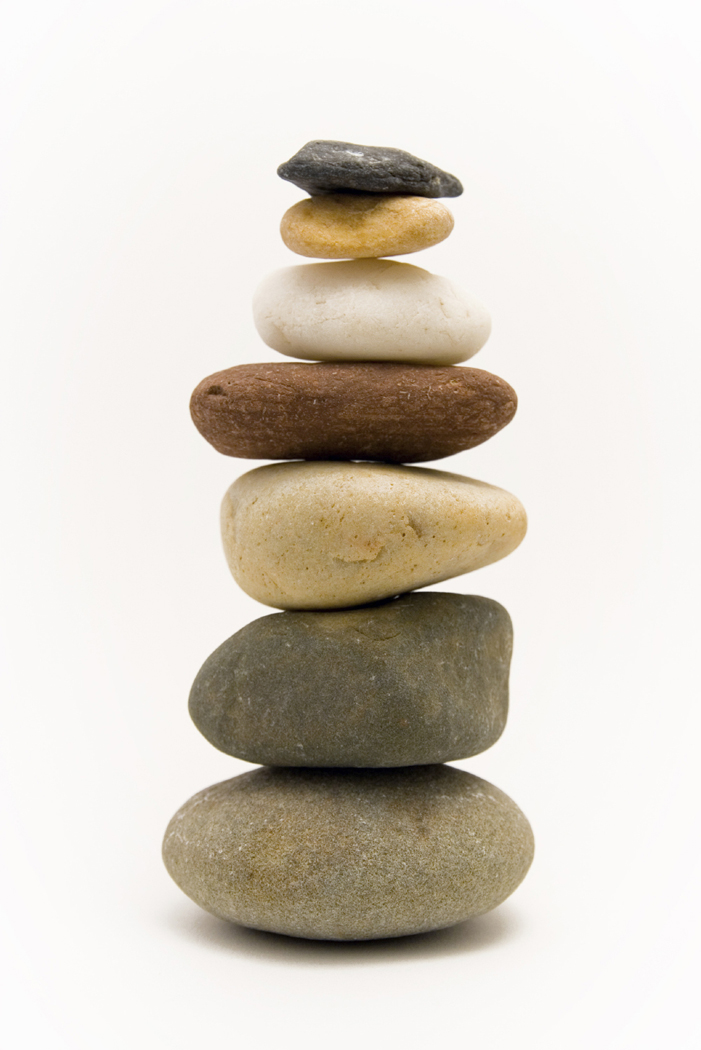 Choosing a PebbleWhat these  pebbles teach us?
Features of Pebbles
Different shapes and sizes
Different colours
Largest at the bottom
Smallest at the top
All connected 
All balanced on each other
Lessons from Pebbles
We have to deal with issues concerning people  from across  diverse sections of society- caste, class, religion, states etc.
Need to balance the interests of all through values for fairness and impartiality overcoming the individual  attitudes and biases.
As a leader you should act like the largest stone acting as a base for your concerned section
Responsibility to  keep all the employees down the line connected with  work ethics
Responsibility to make sure that smallest one on the top is not felling down due to any imbalance.
If they stand strong and connected, no one can roll them in their own way.
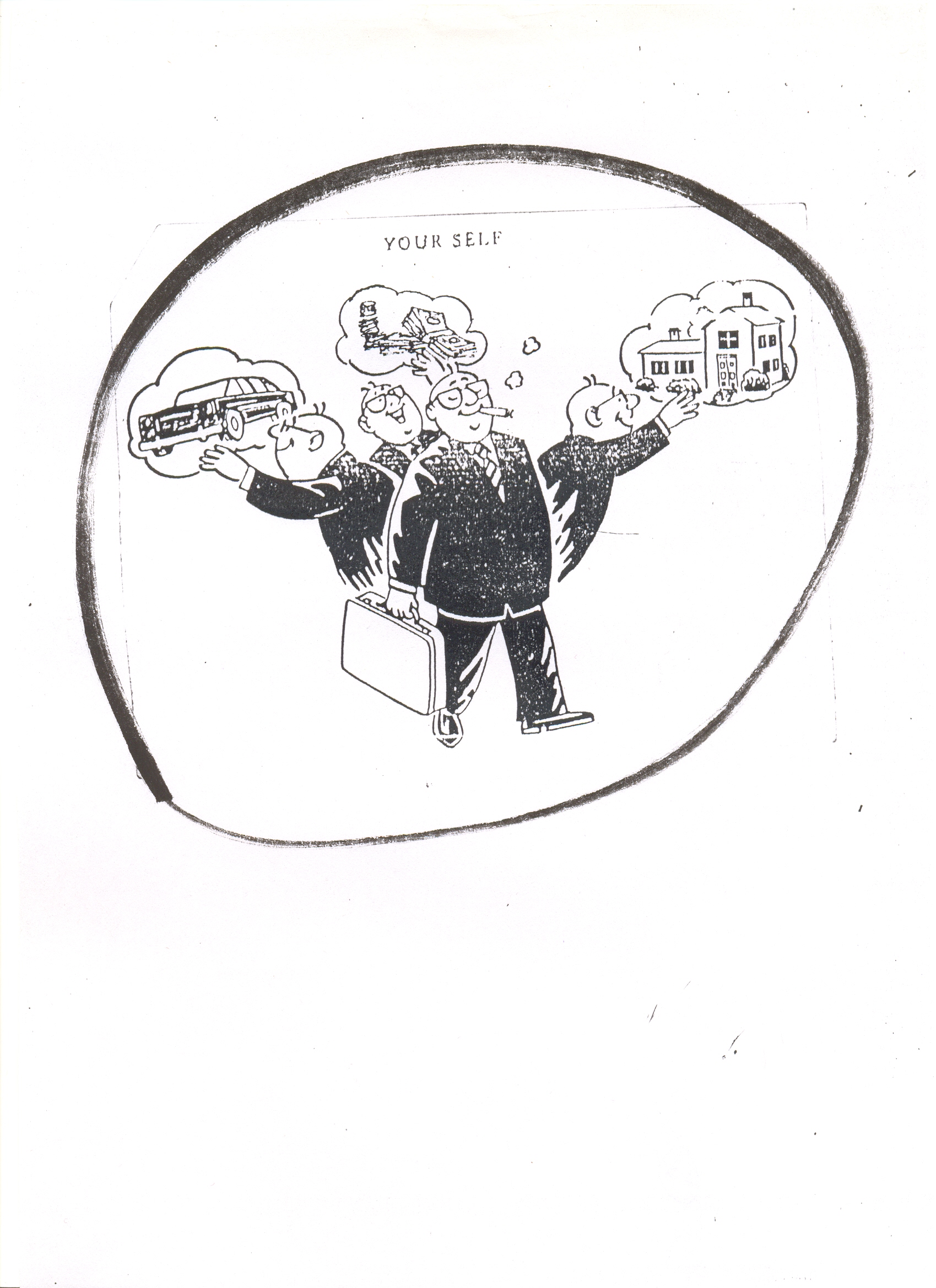 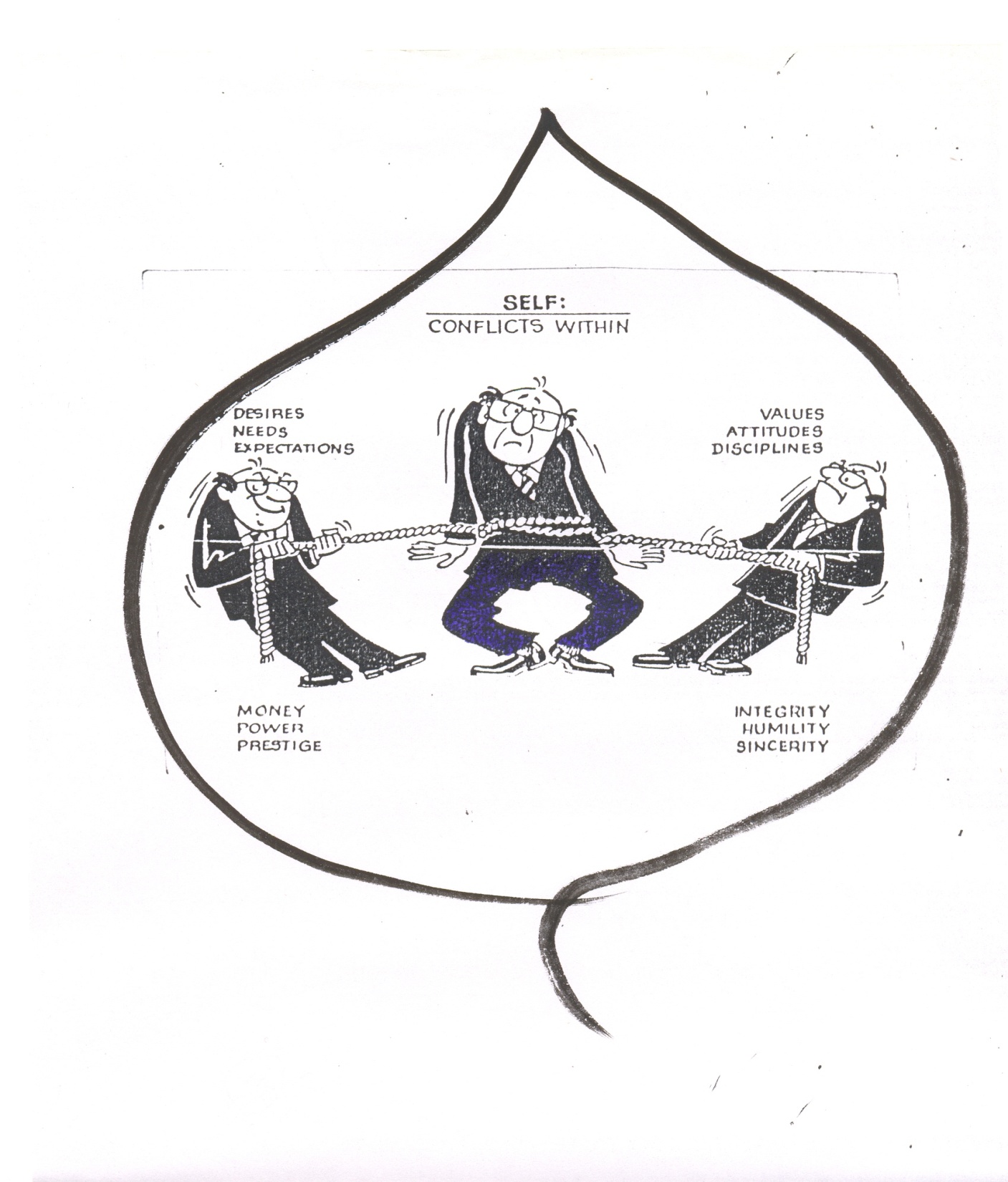 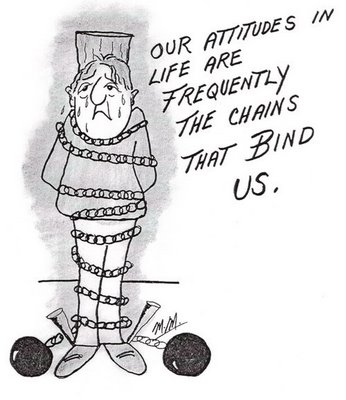 Ethics and Values Percolate from Top to BottomEthics and values percolate from individual to organization.
Thank You